Mathematics Department
Primary 7 Transition
Welcome to the Mathematics Department.

We are really excited about you joining us in August and hopefully we will get to meet you soon.

We have put together some activities that you might like to do.
You can work through them in any order.

Any questions / want to submit your work then email
gw10coylepauline@glow.ea.glasgow.sch.uk or gw10hutchisonpaula@glow.ea.glasgow.sch.uk

The Maths Department
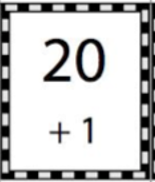 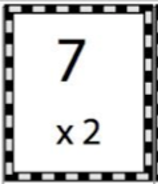 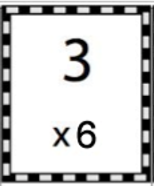 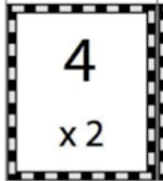 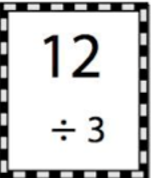 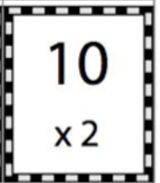 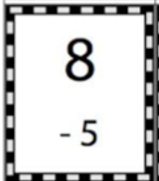 The order of these cards has been mixed up.

Can you put them back in the correct order?
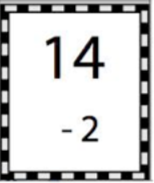 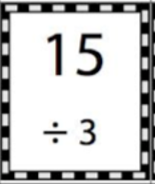 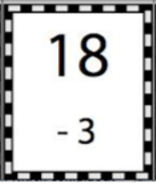 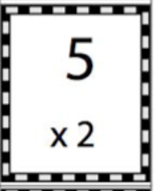 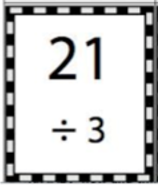 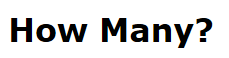 Can you communicate your process and solution?
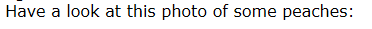 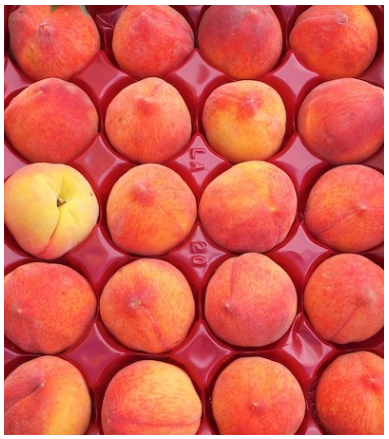 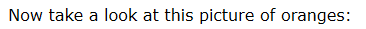 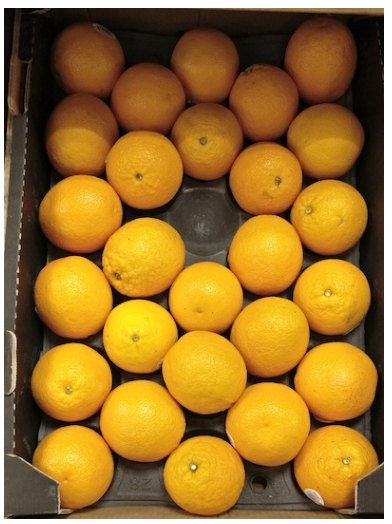 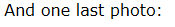 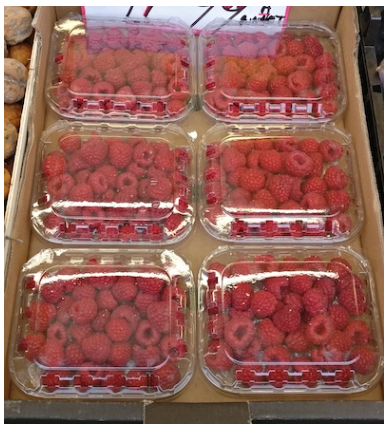 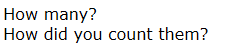 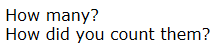 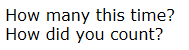 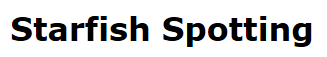 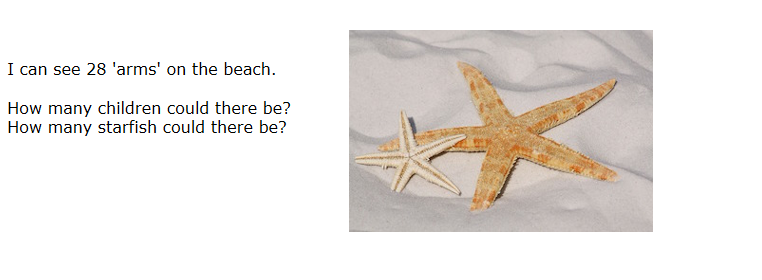 Can you explain your answer to someone at home?
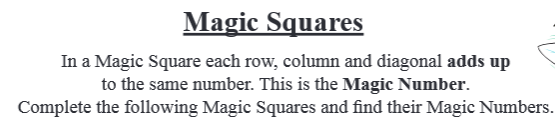 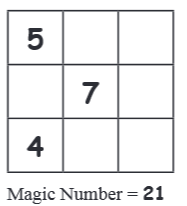 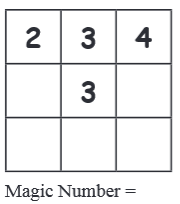 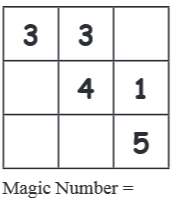 Click on  the link to find out more about Magic Squares          https://nrich.maths.org/magic-square-intro
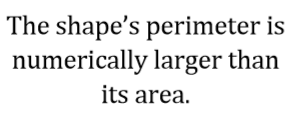 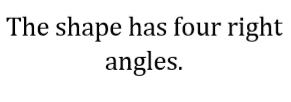 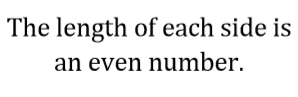 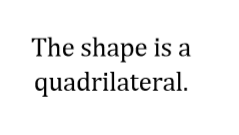 What shape am I?
Can you draw me?
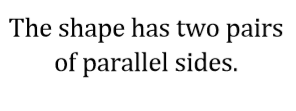 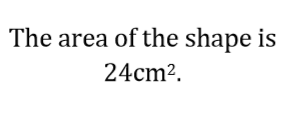 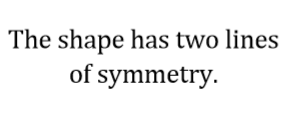 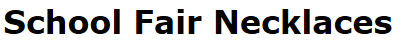 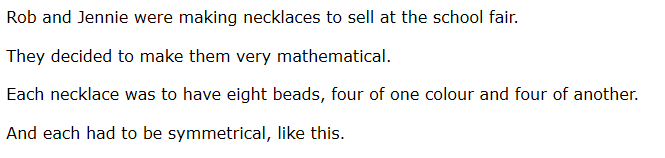 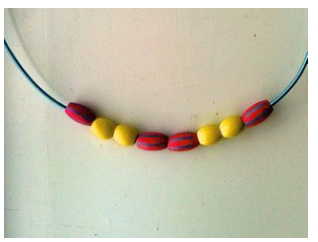 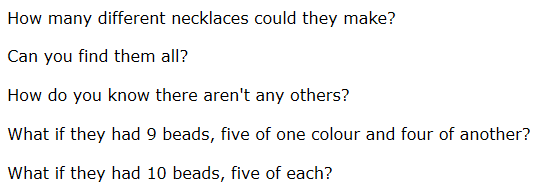